Year 9 Preferences
Tuesday 6th February 2024 

Mr Smith, Mr Robinson and Ms Connery
Weston and Proud
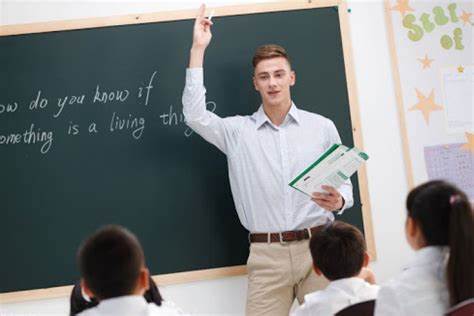 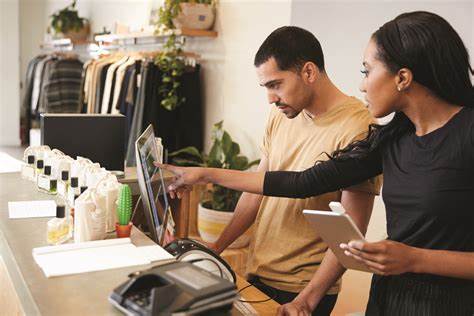 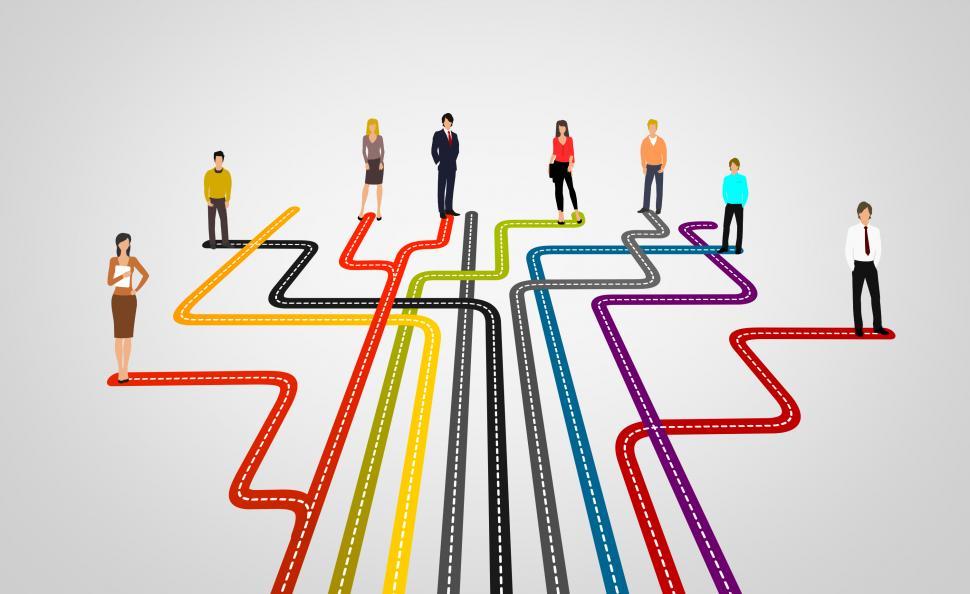 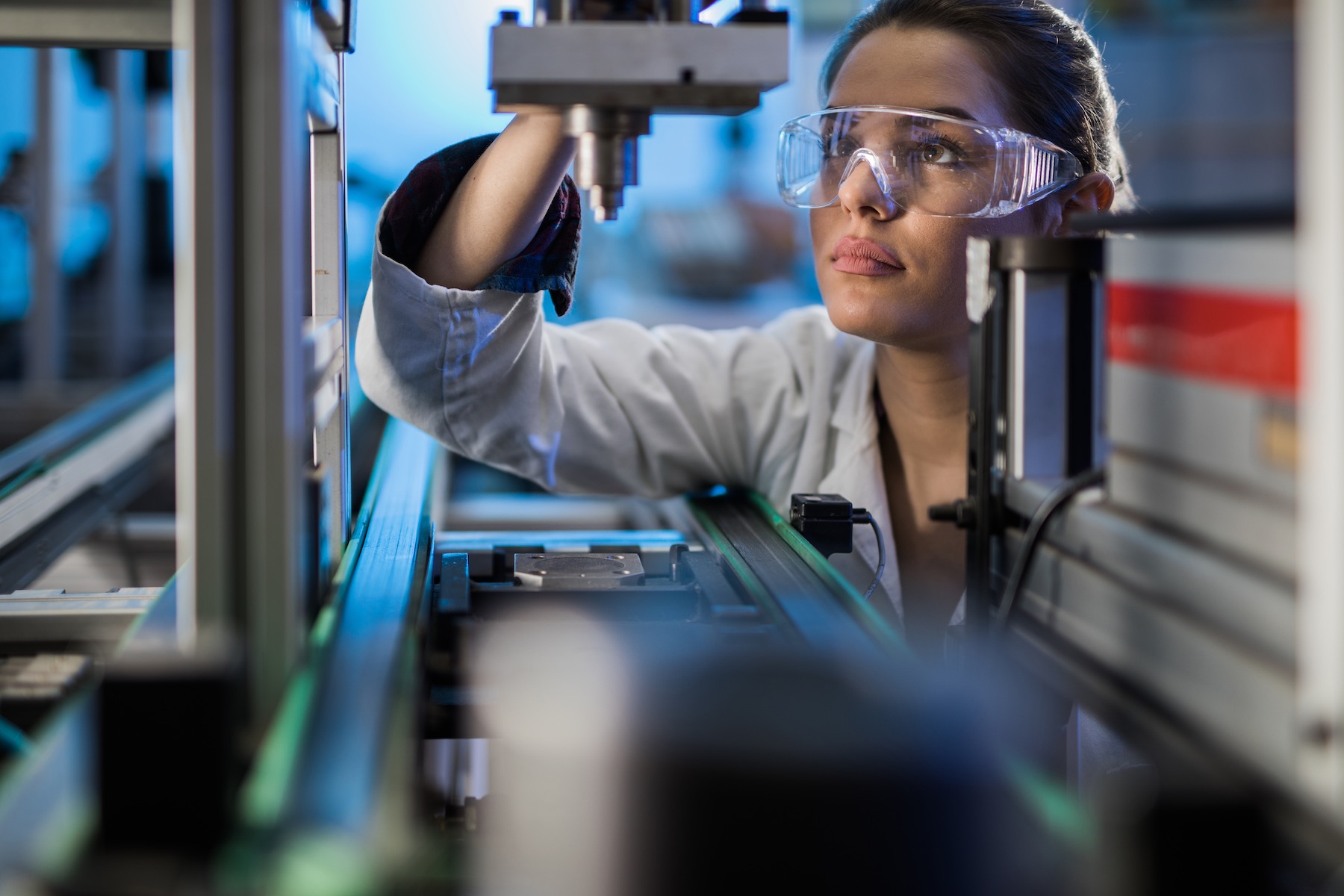 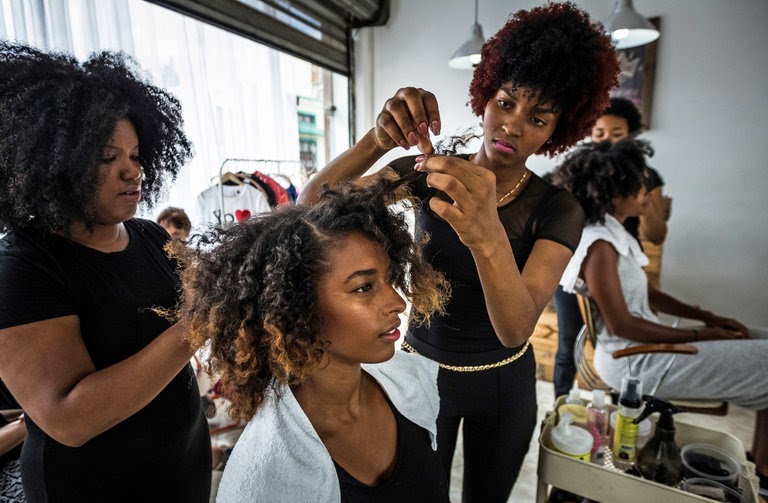 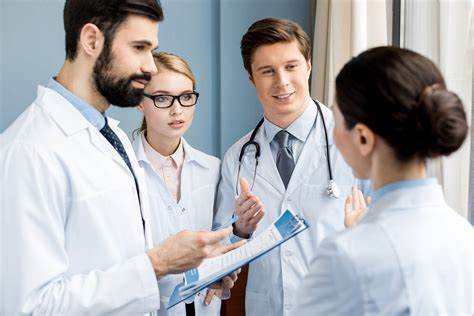 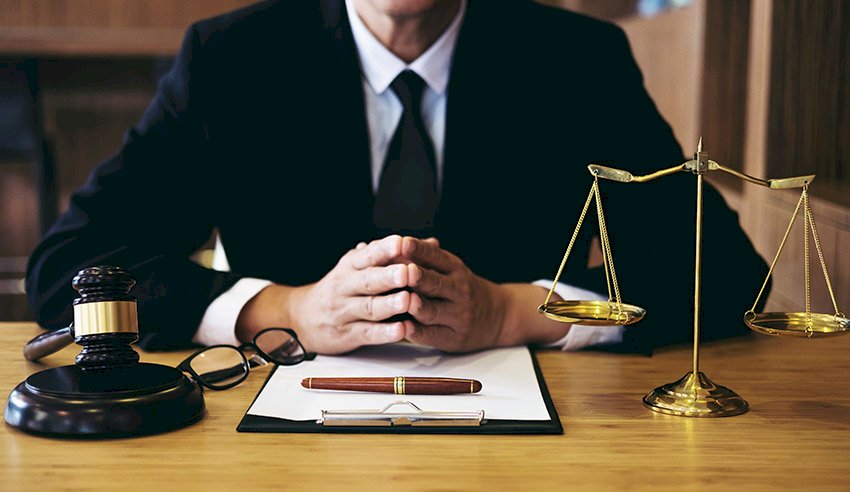 [Speaker Notes: Slide discussing the importance of careers and celebrating successes / wins. Fostering a culture of success and aspiration.]
Preference Options
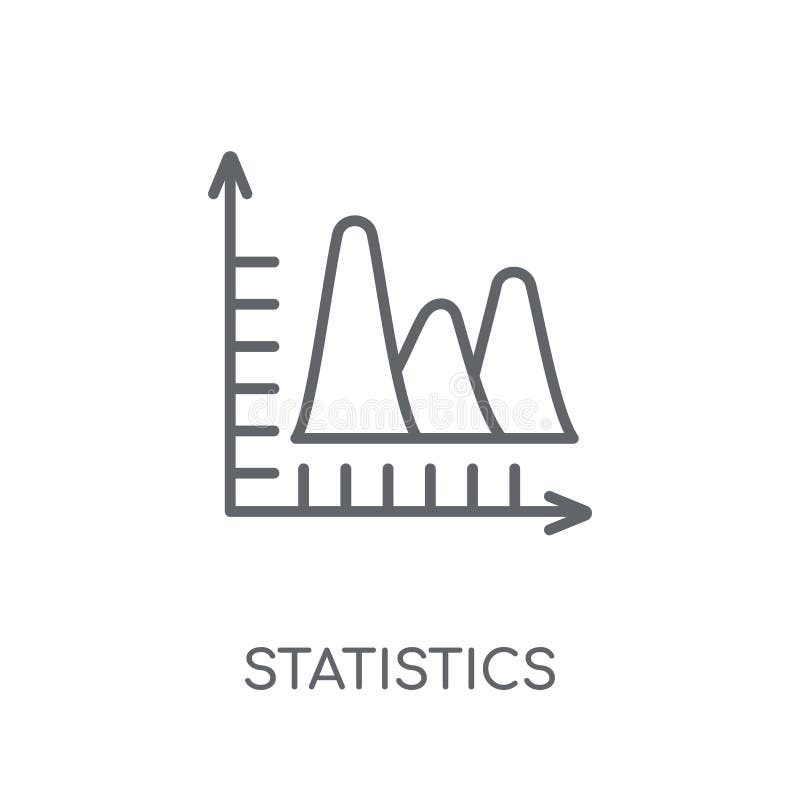 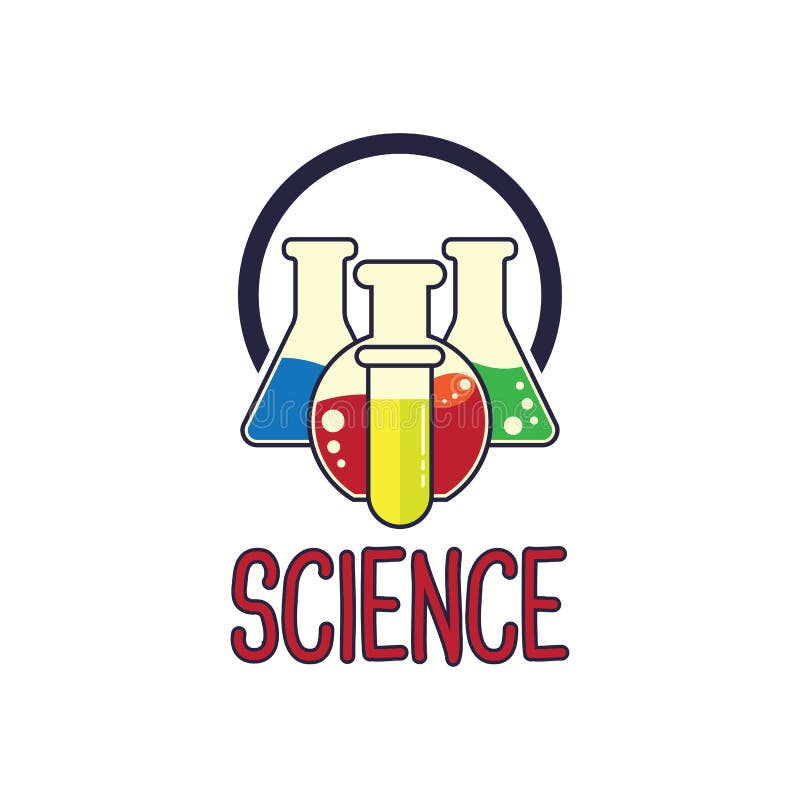 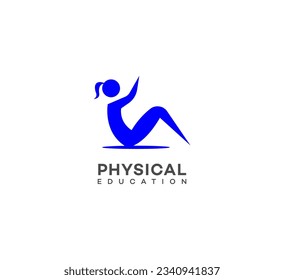 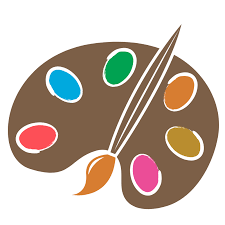 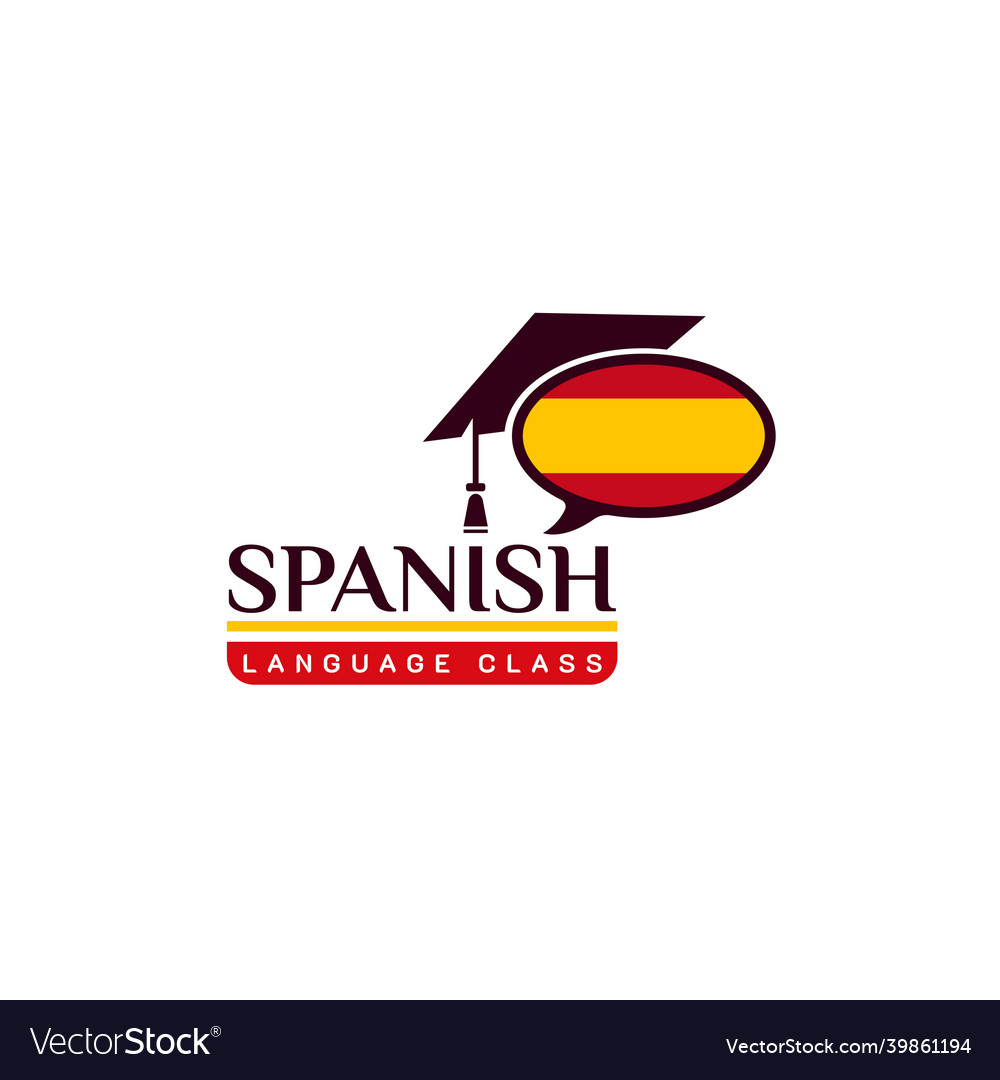 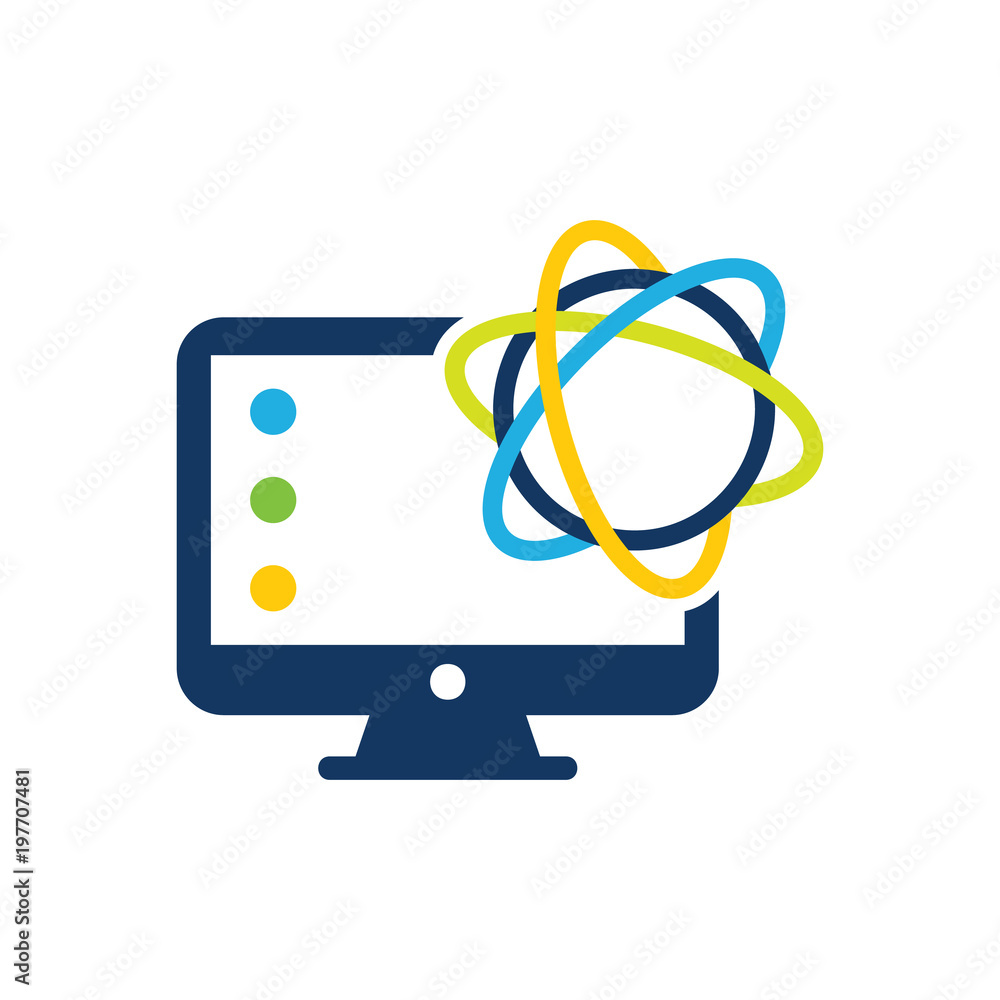 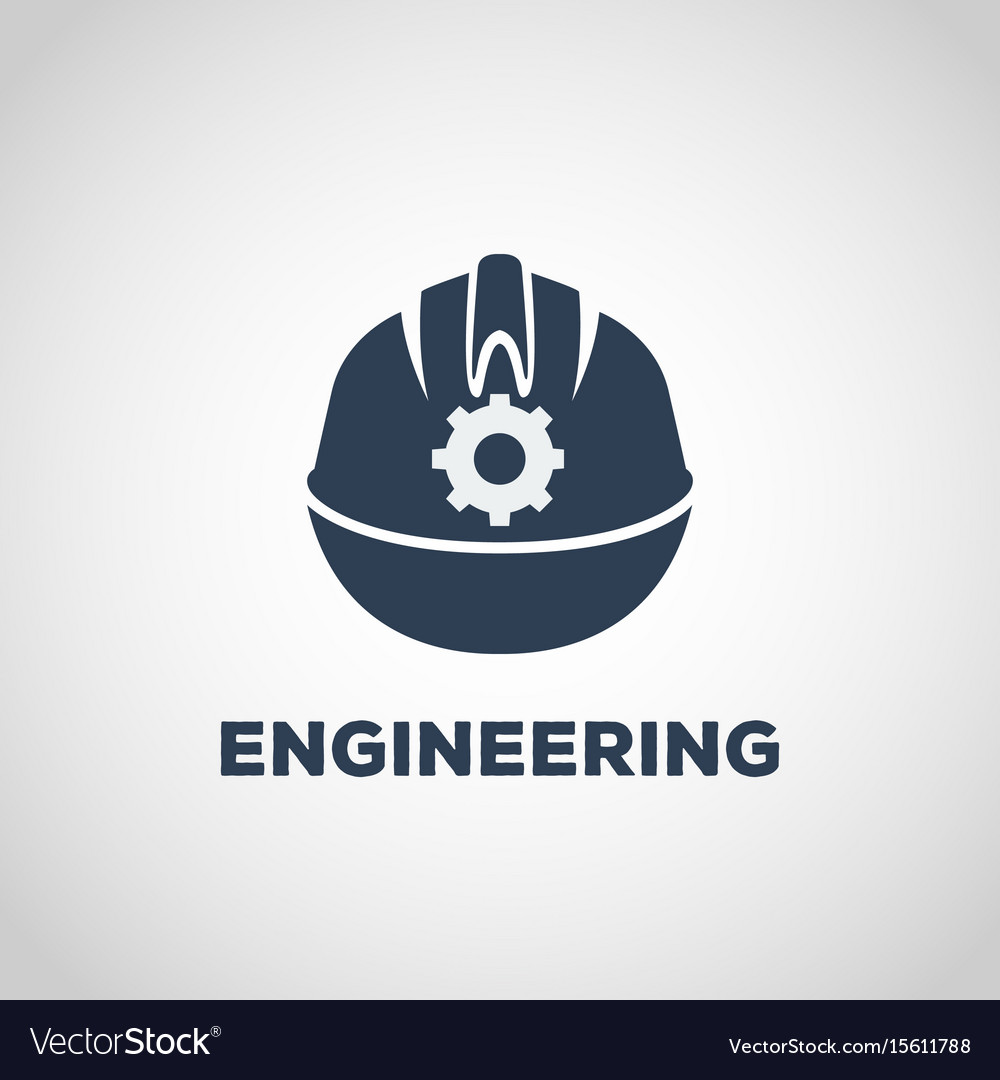 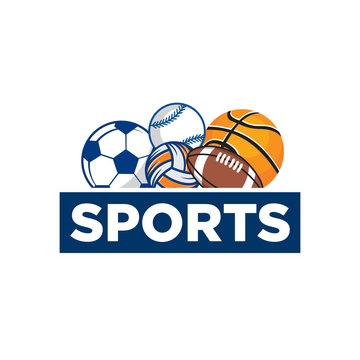 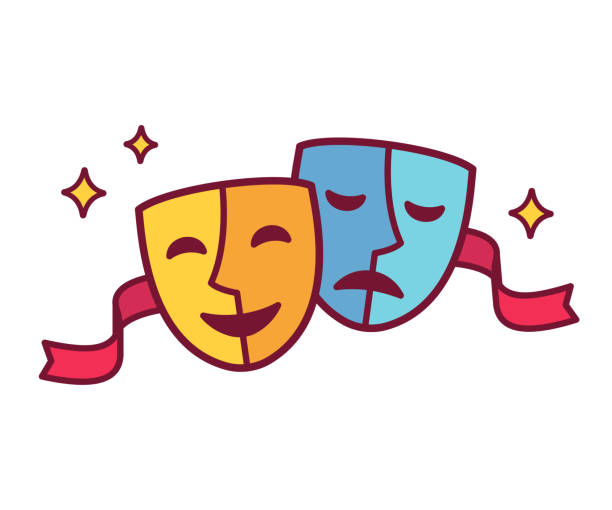 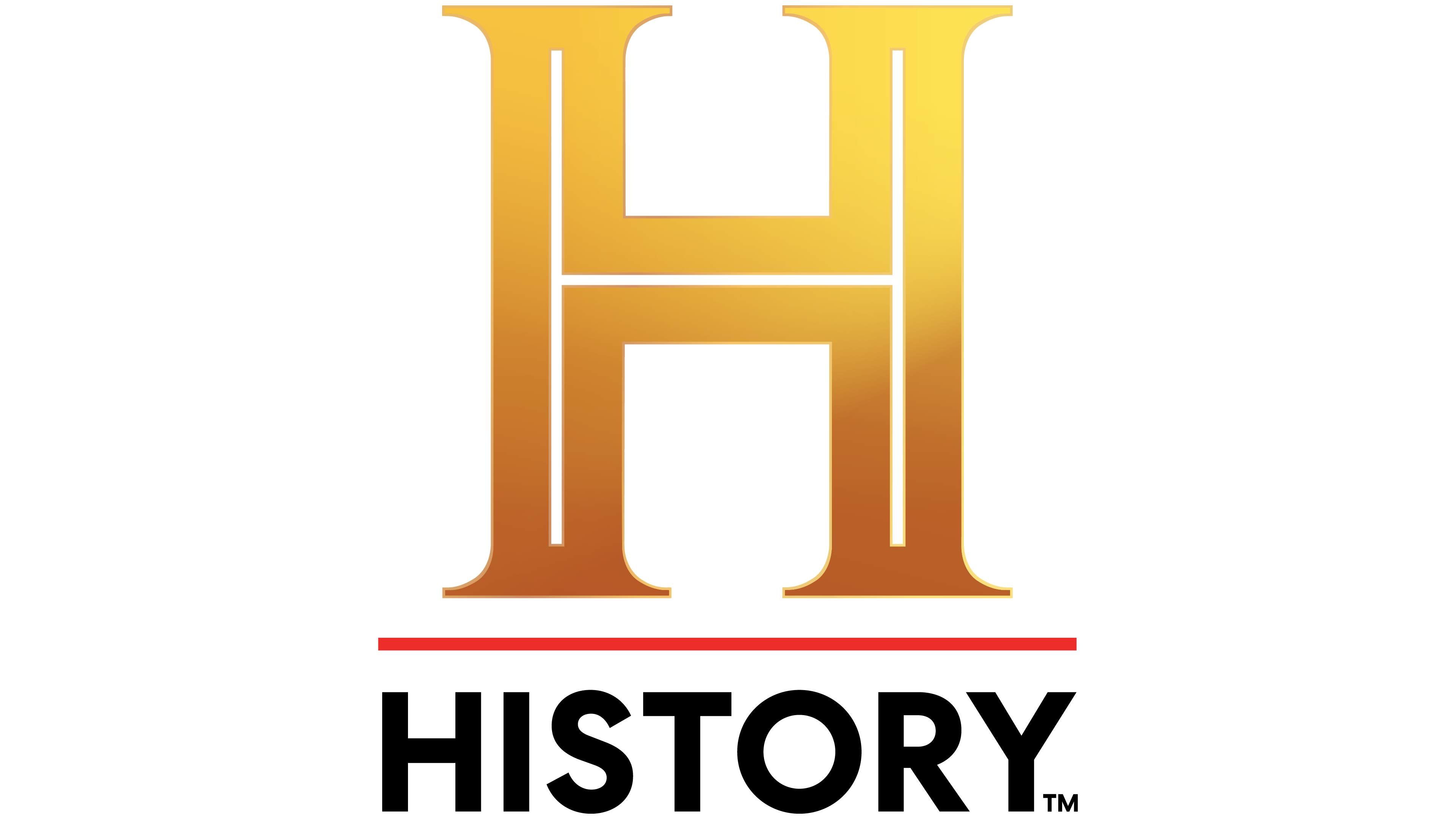 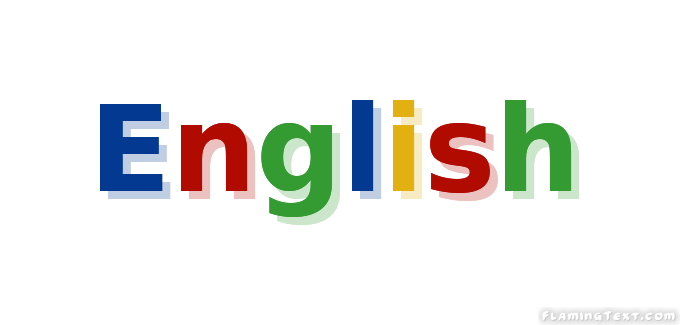 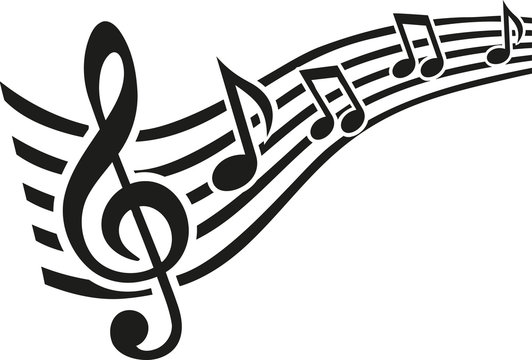 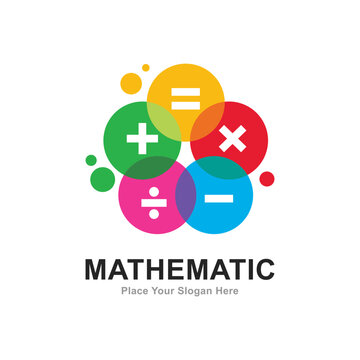 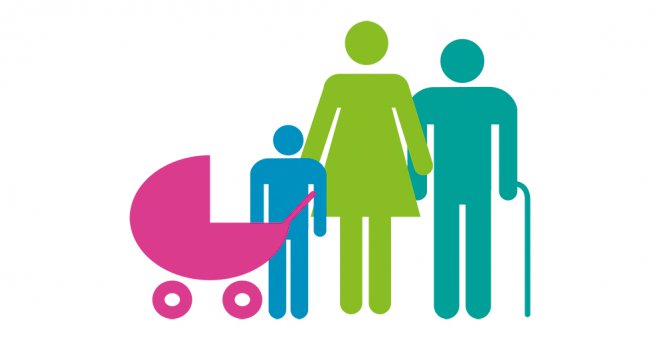 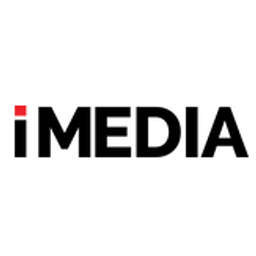 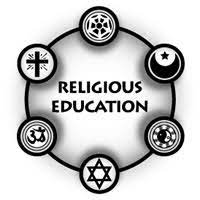 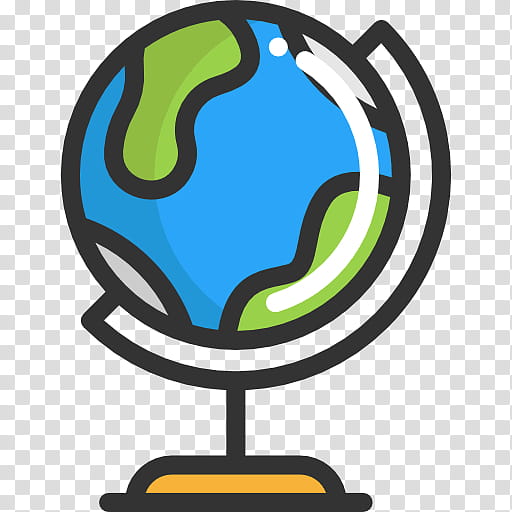 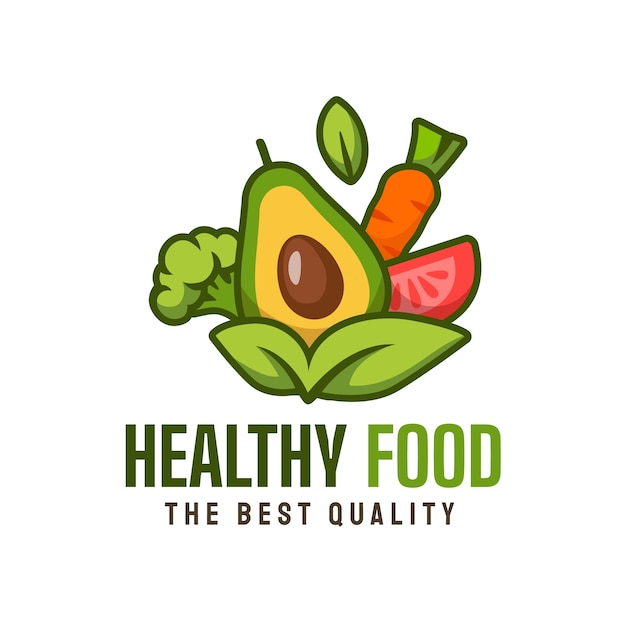 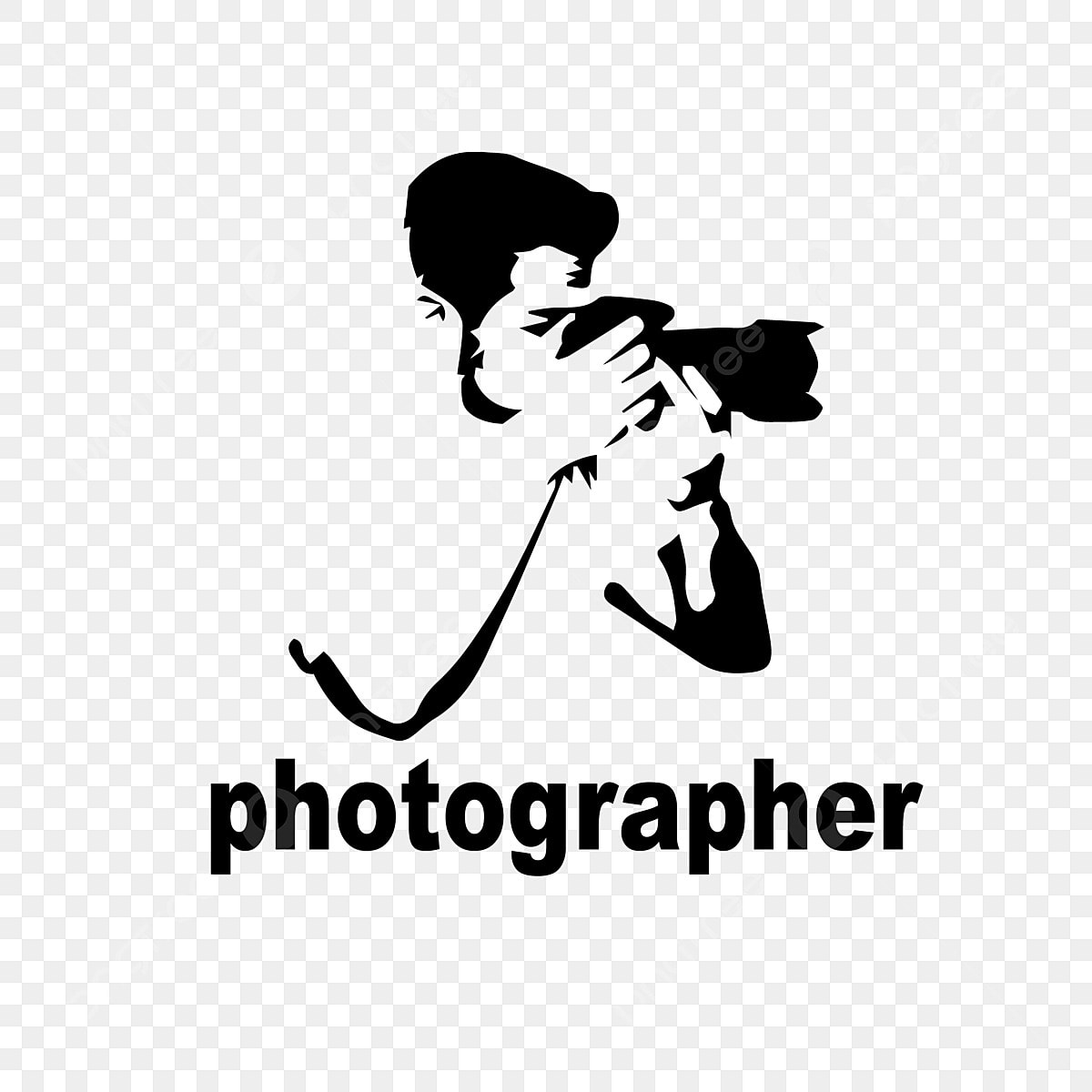 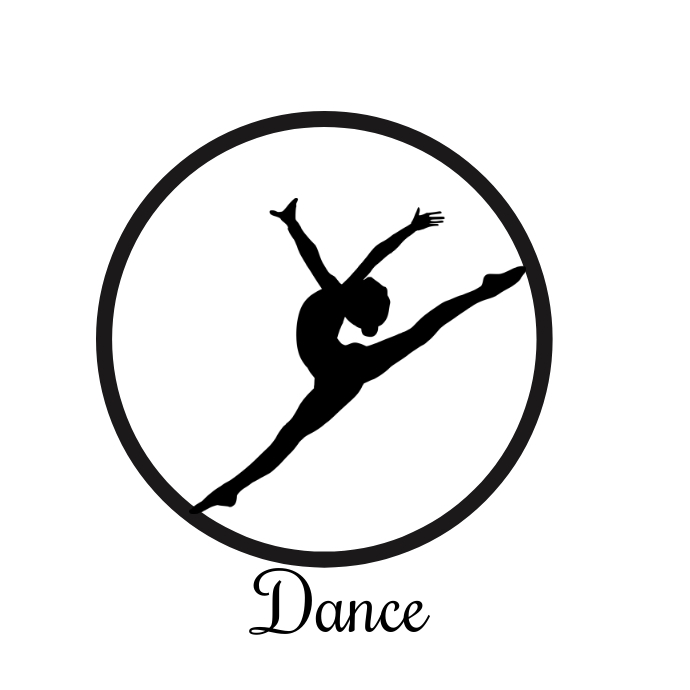 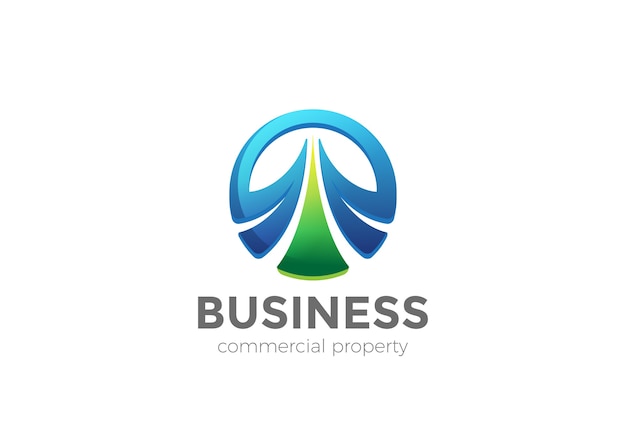 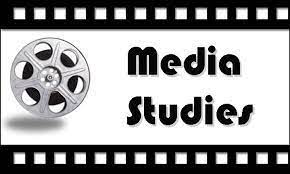 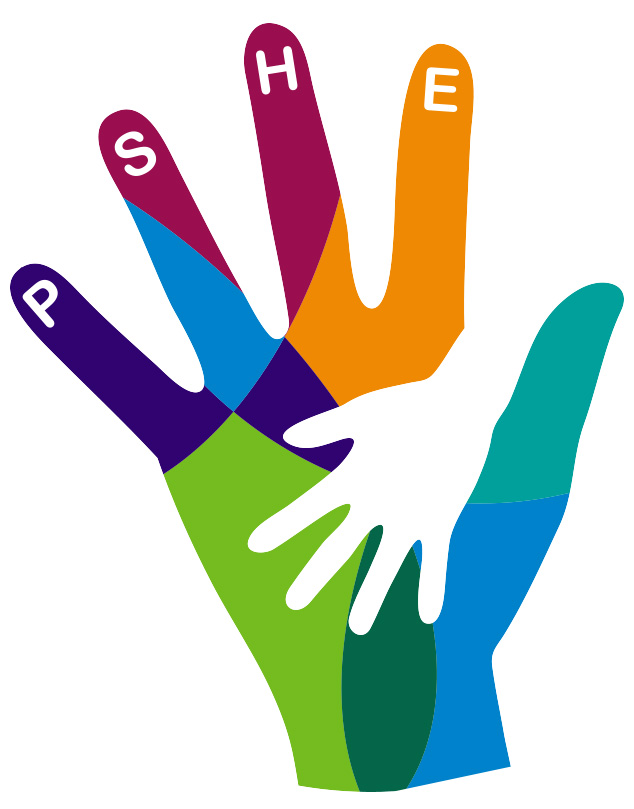 [Speaker Notes: SRO]
Informed Choices
[Speaker Notes: SRO]
Key Questions
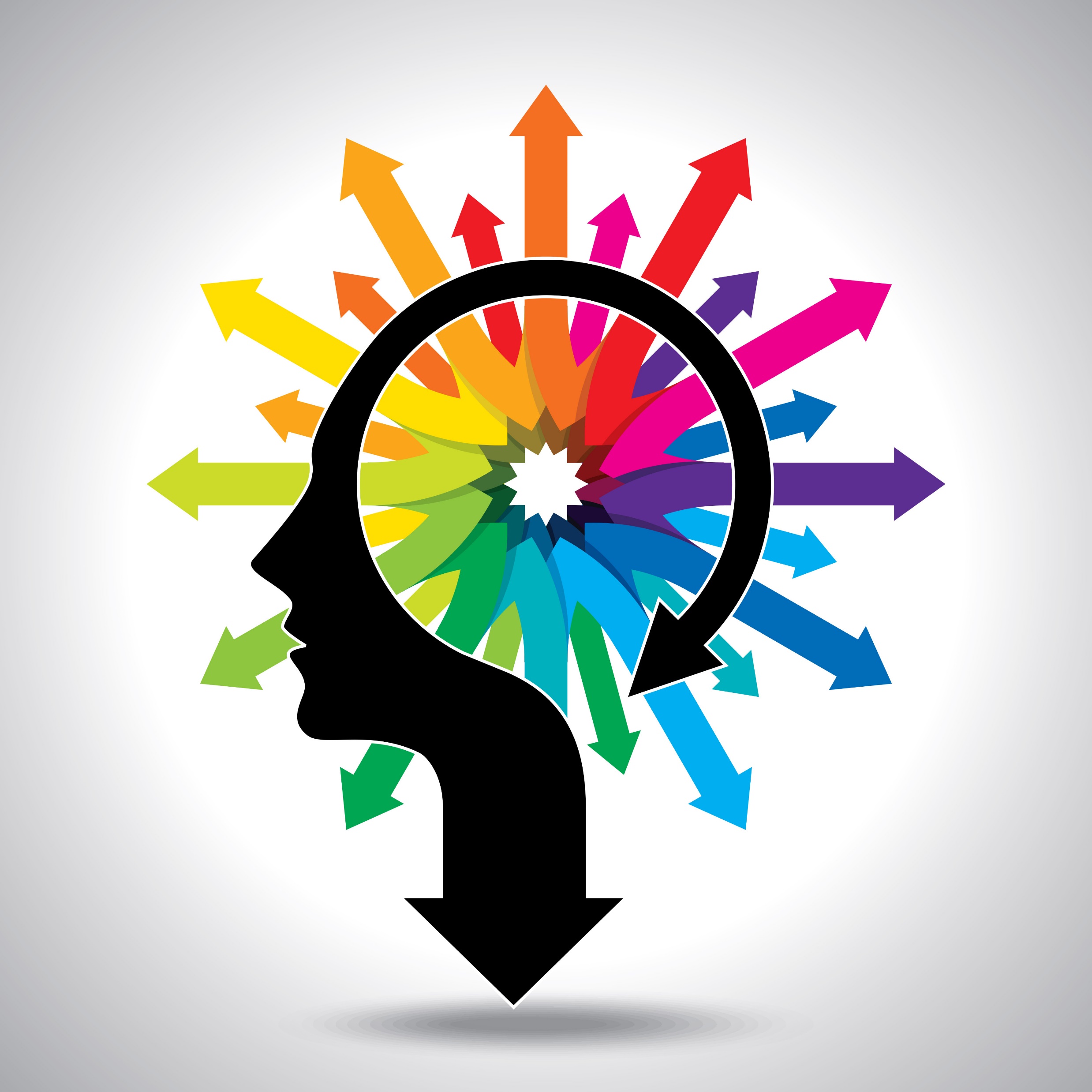 What am I good at?
What am I interested in?
What do I enjoy?
Does it link to what I want to do in the future?
What will I CHOOSE and why?
[Speaker Notes: SRO]
Compulsory Lessons
English Language 
English Literature (early entry at the end of year 10)
Maths 
Science*
PE 
PSHE
[Speaker Notes: RCO]
Compulsory Lessons
Attend all lessons 

Fill in any gaps in your knowledge

Know your working targets 

Do any pre-reading or exploration of key topics
[Speaker Notes: RCO]
What happens next?
What you need to do
Ensure someone from home is attending on Thursday
Reflect on the presentations given/ You will also find these on our website
Talk to teachers and staff if you have any additional questions
Meet the deadline for returning your Preferences Form 

What the school will do
Present key information to those from home this Thursday
3:30 – 3:50pm  OR 5:15 – 5:35pm
Offer support and guidance to give you the best chance of being successful
Listen and respond to any questions you have
Do our absolute best to give you the preferences you wish
If you meet the deadline it gives the best chance of this happening
[Speaker Notes: SSI]
Timeline
Spring 1 

Roadshow Assemblies 
Preference / Parents’ Evening
Pathways for students 
Making decisions about choices